Административно – территориальное деление Чукотского автономного округа
20 сельских поселений
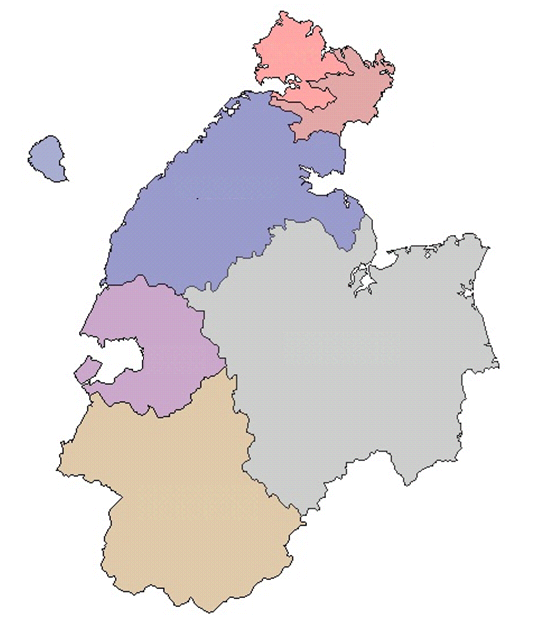 3 муниципальных района
Иультинский
район
Чукотский
район
Чаунский
район
Провиденский
              район
Билибинский 
район
1 город окружного значения
Анадырский 
район
4 городских округа
3 городских поселения
6 муниципальных образований